2002 | Umsatz, Meilensteine usw.
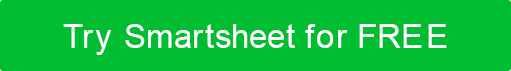 2007 | Umsatz, Meilensteine usw.
2022
2002
2007
2012
2017
2012 | Umsatz, Meilensteine usw.
2022 | Umsatz,Meilensteine usw.
2017 | Umsatz, Meilensteine usw.
TIMELINE-TITEL